Mosquito Habitats and Hideouts Bingo Call Slides
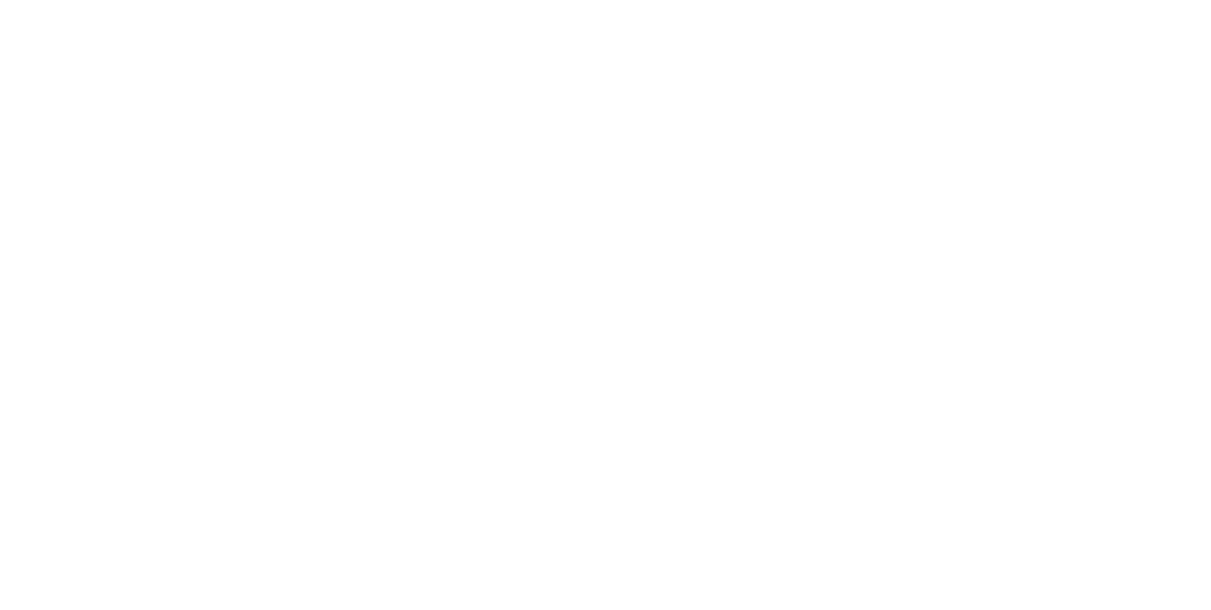 Before playing game, 
mix up the order of the slides!
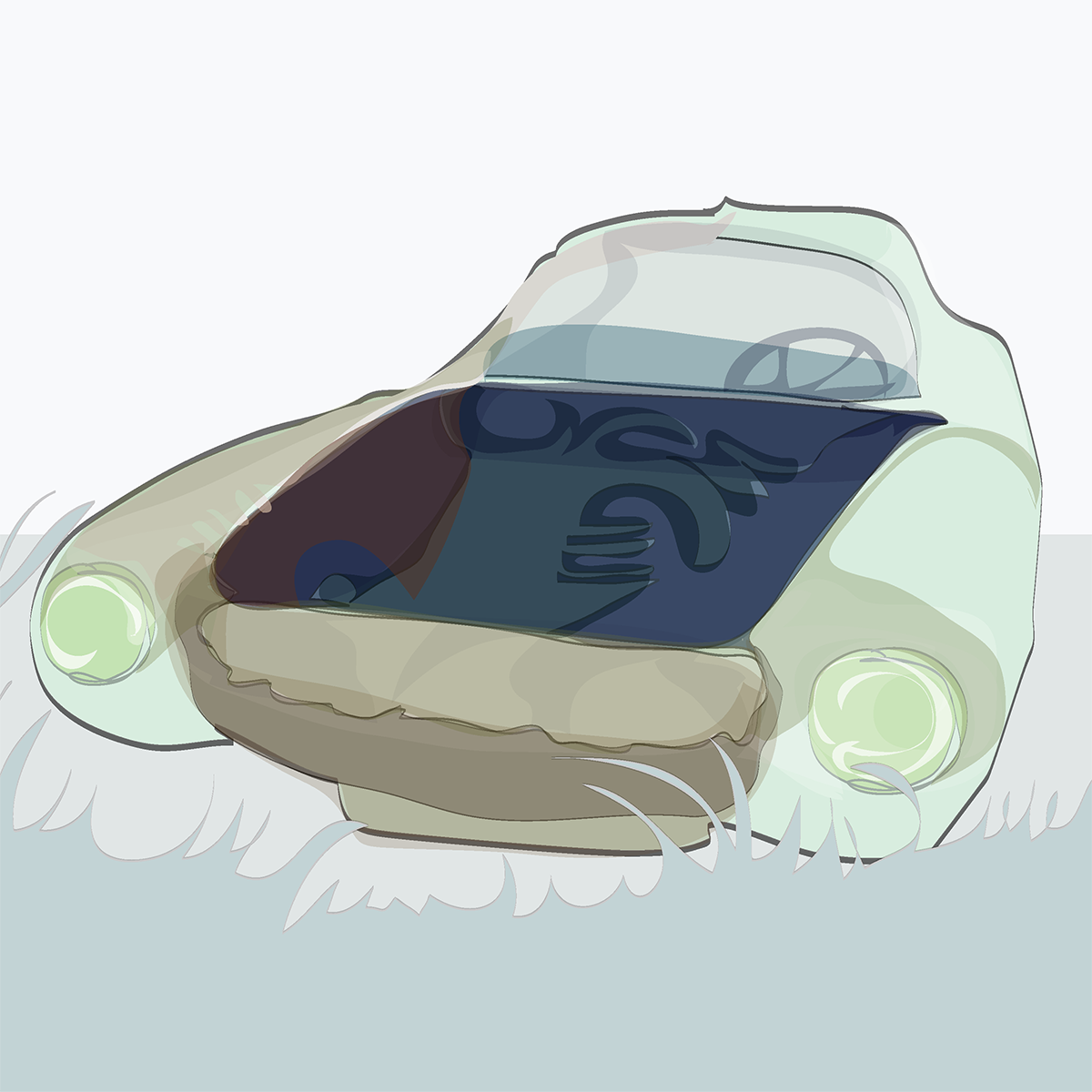 Abandoned car
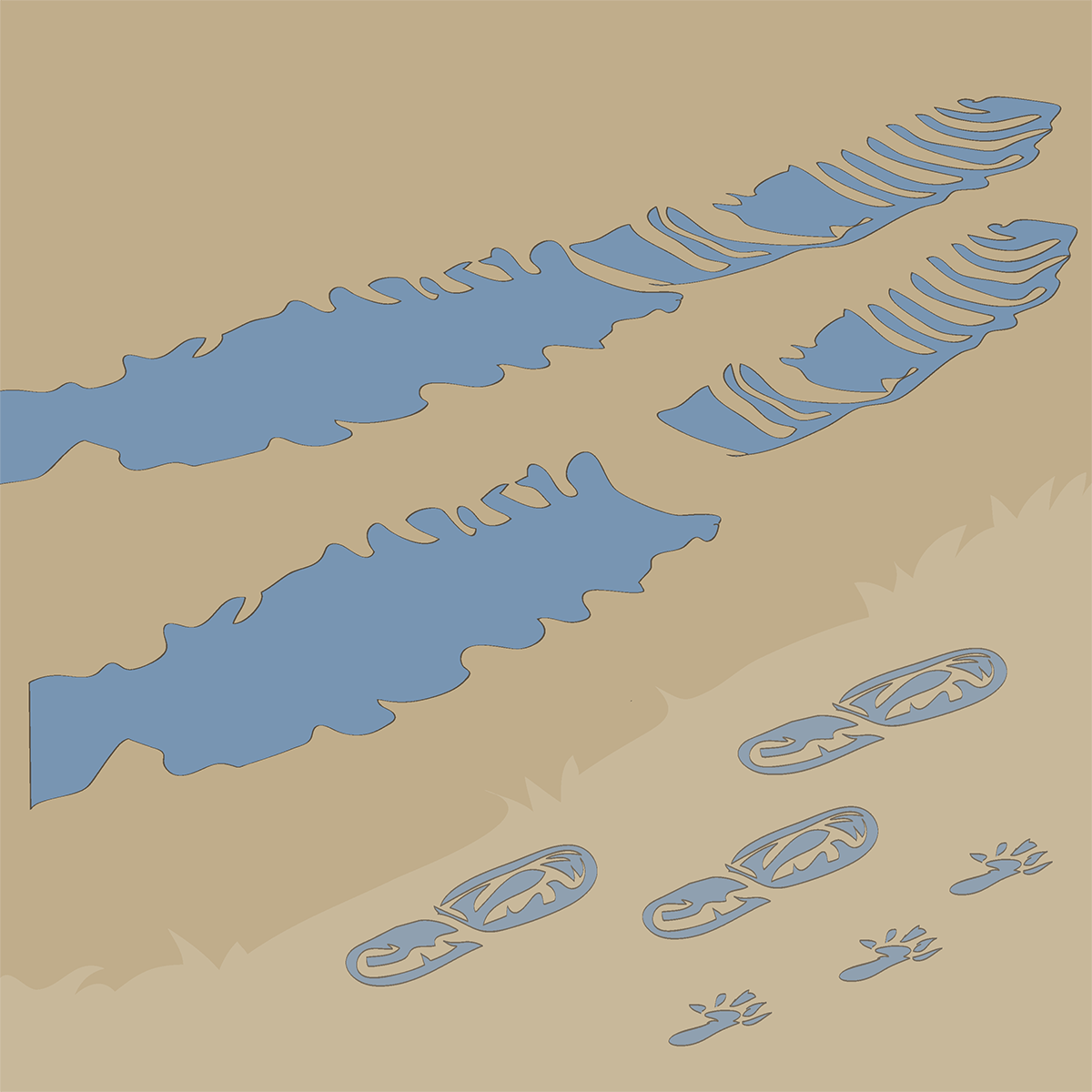 Tracks:
animal, people or tire
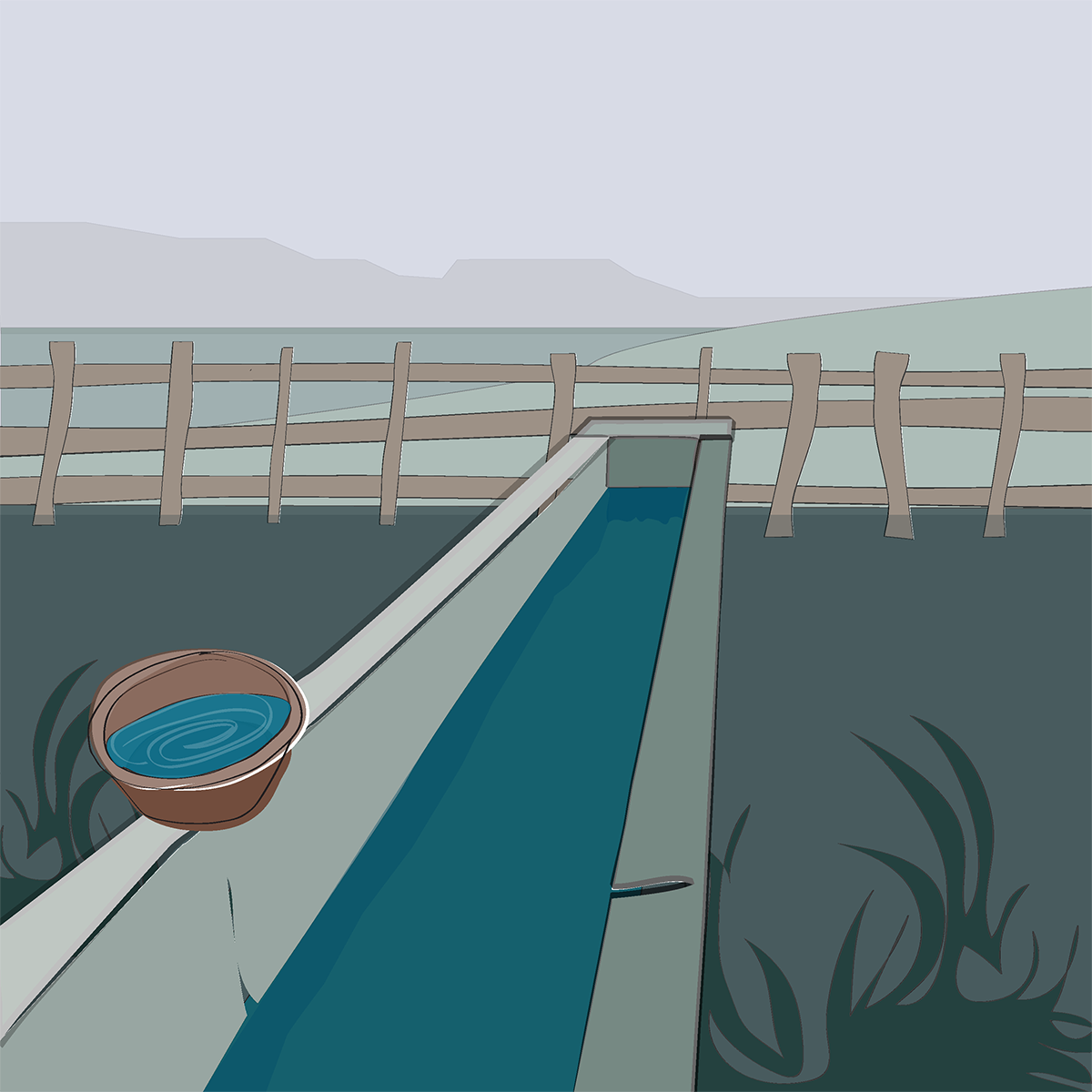 Animal trough or water bowl
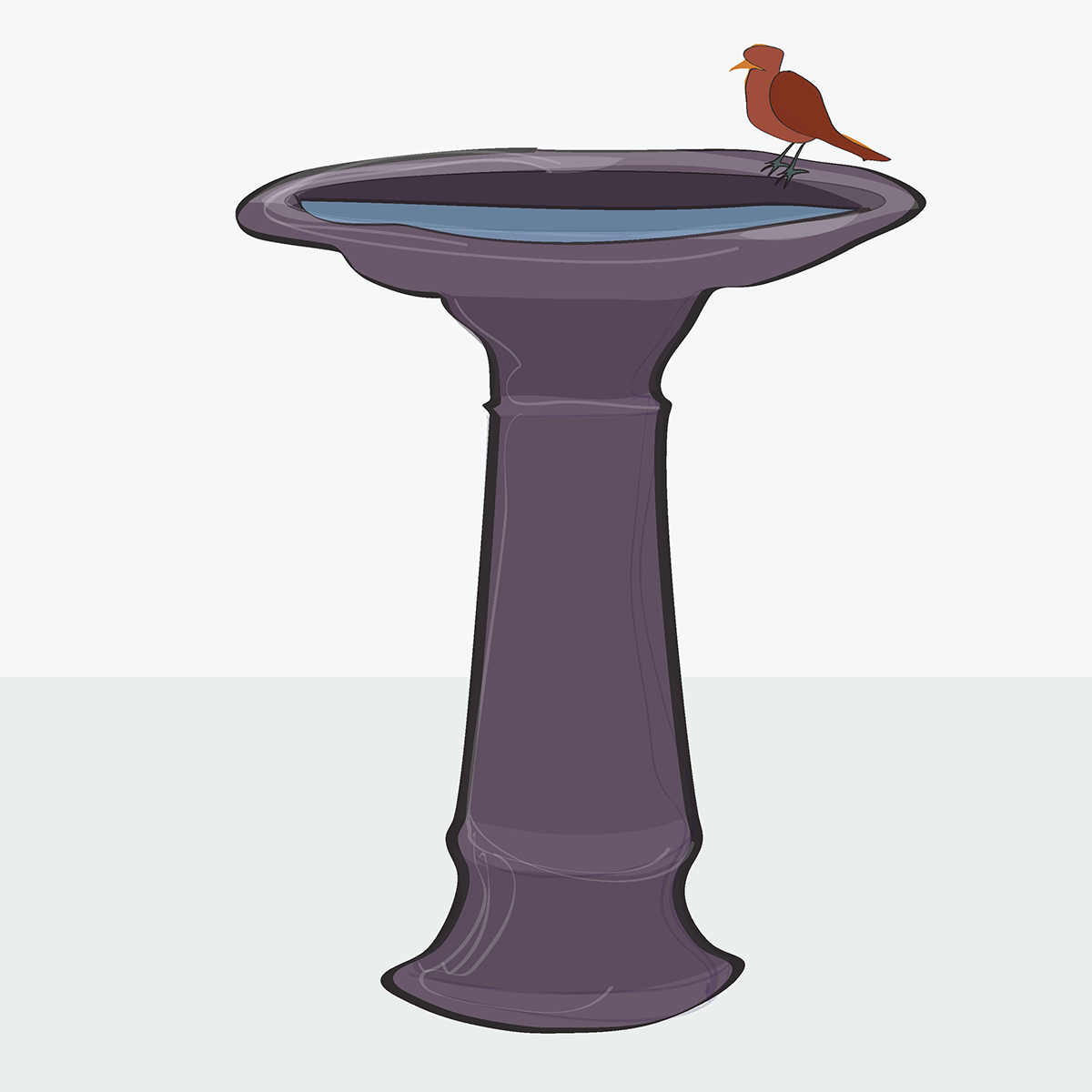 Birdbath
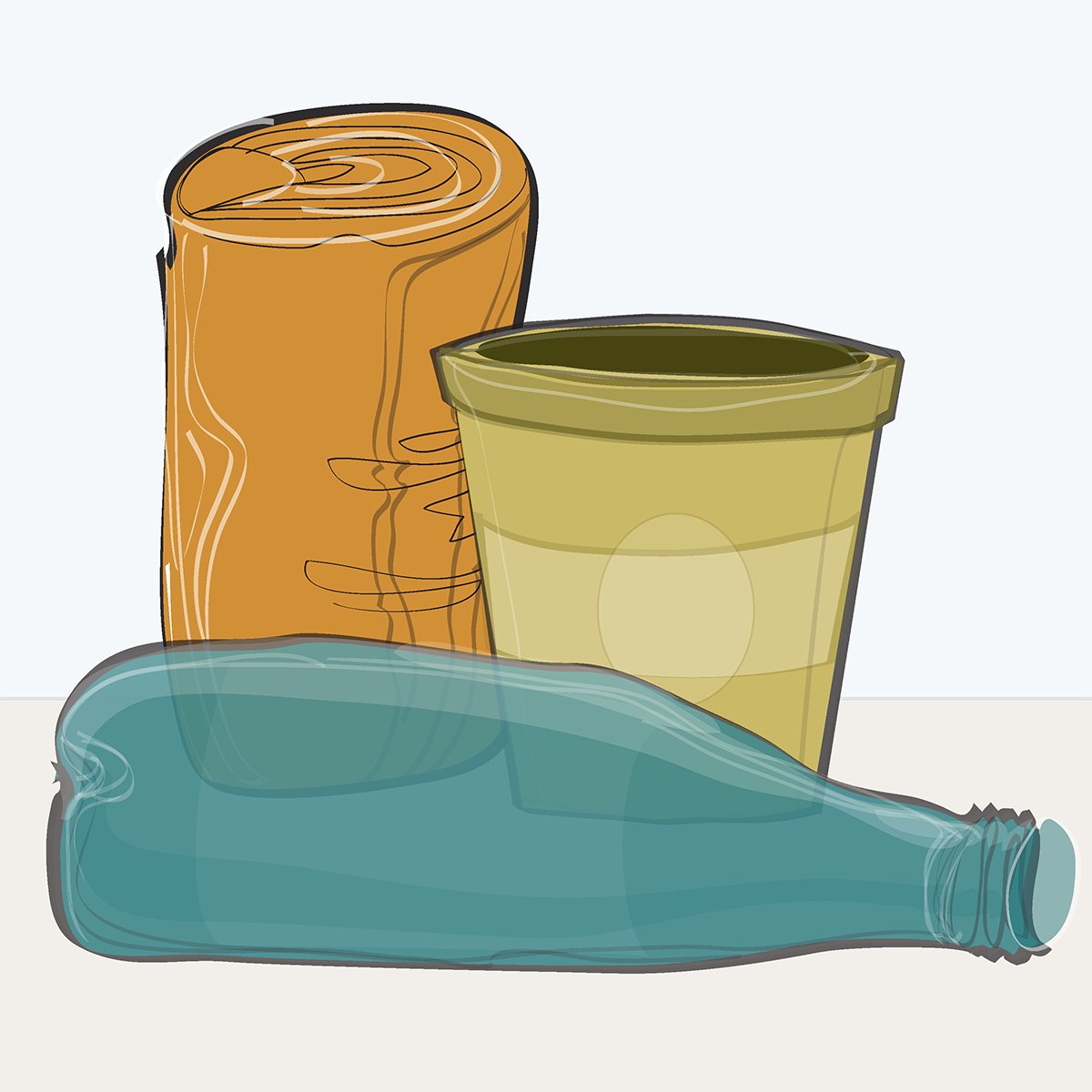 Can, bottle or cup
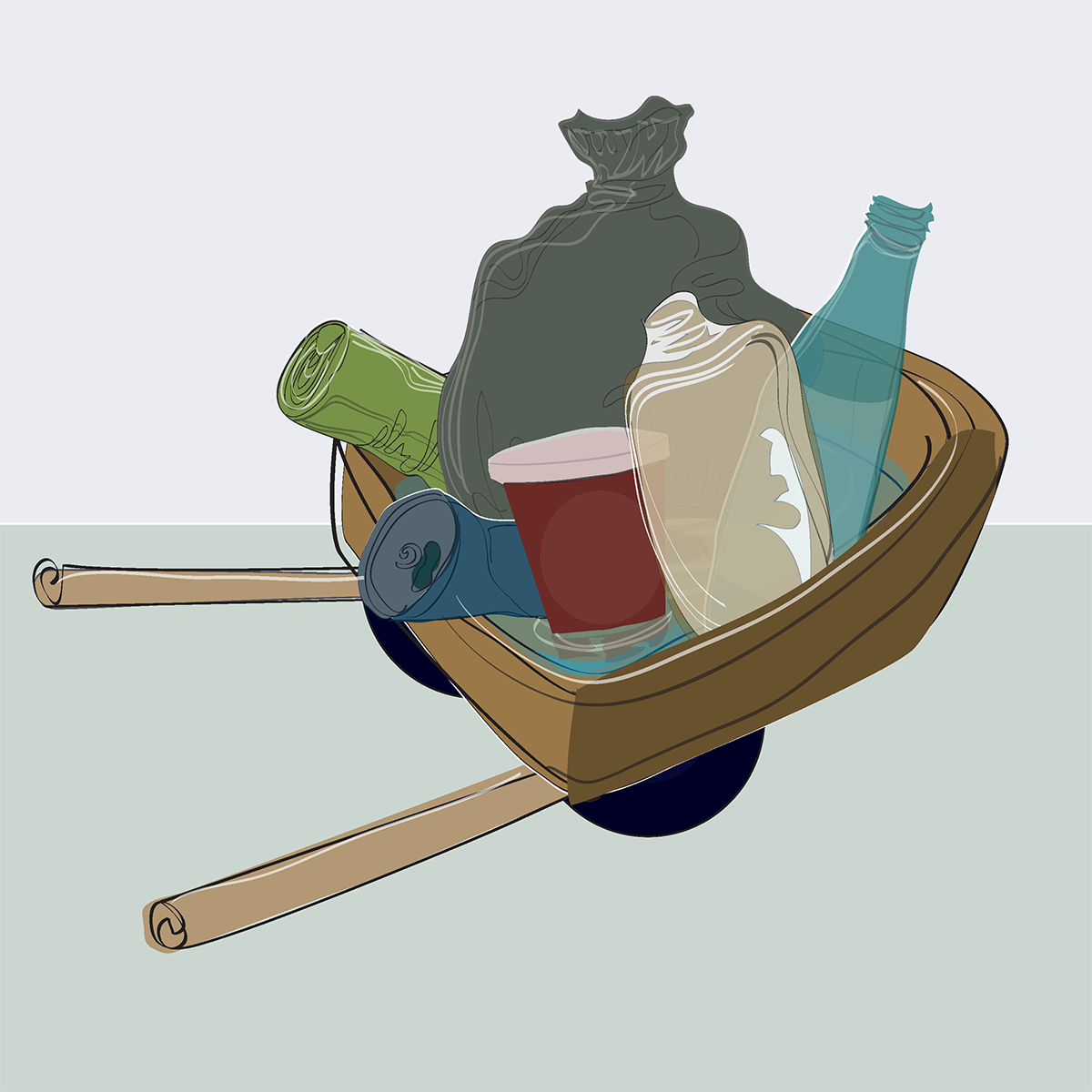 Discarded objects or trash
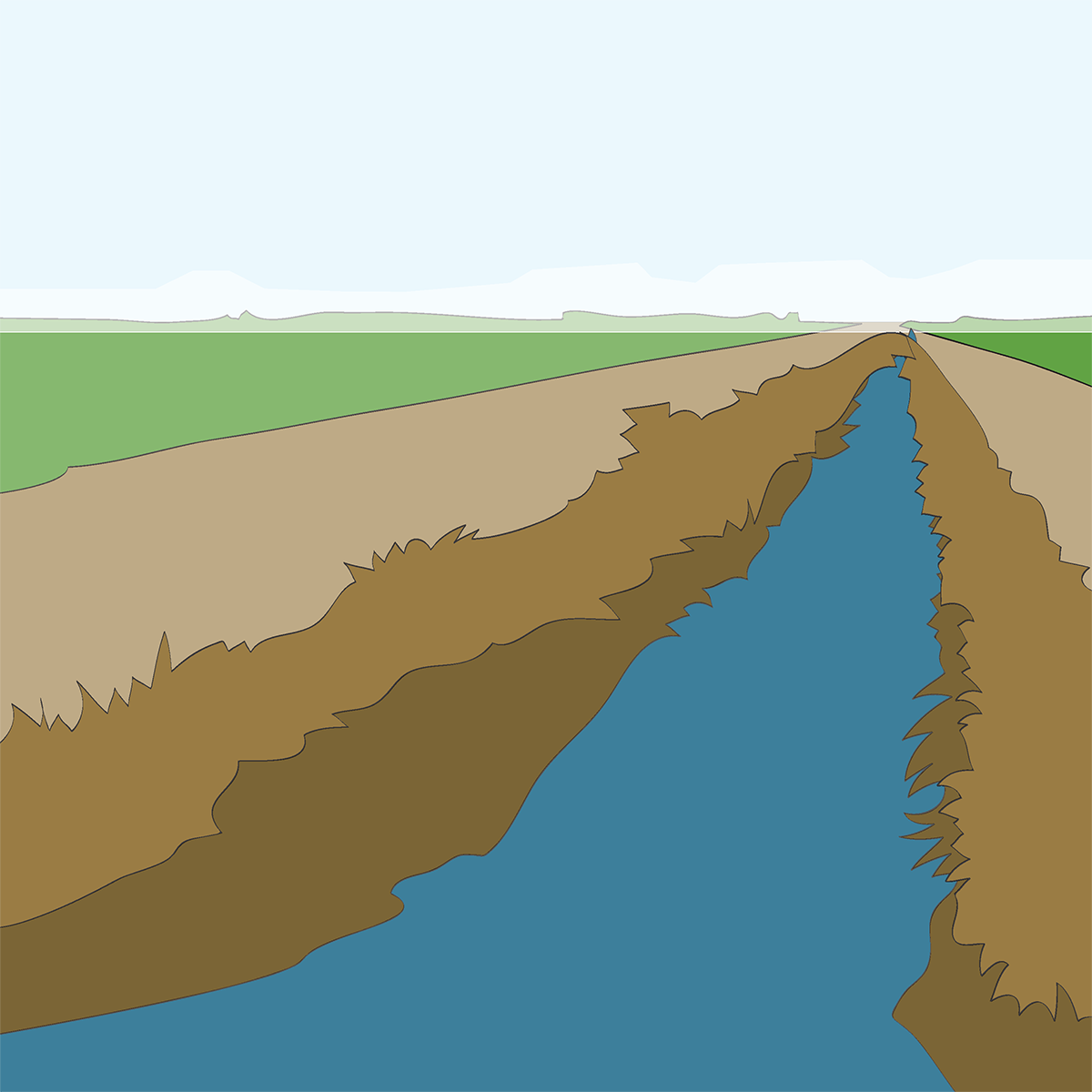 Ditch
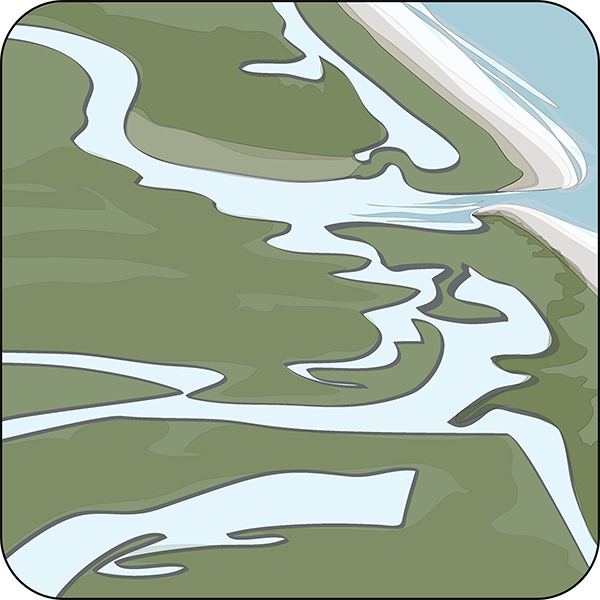 Estuary
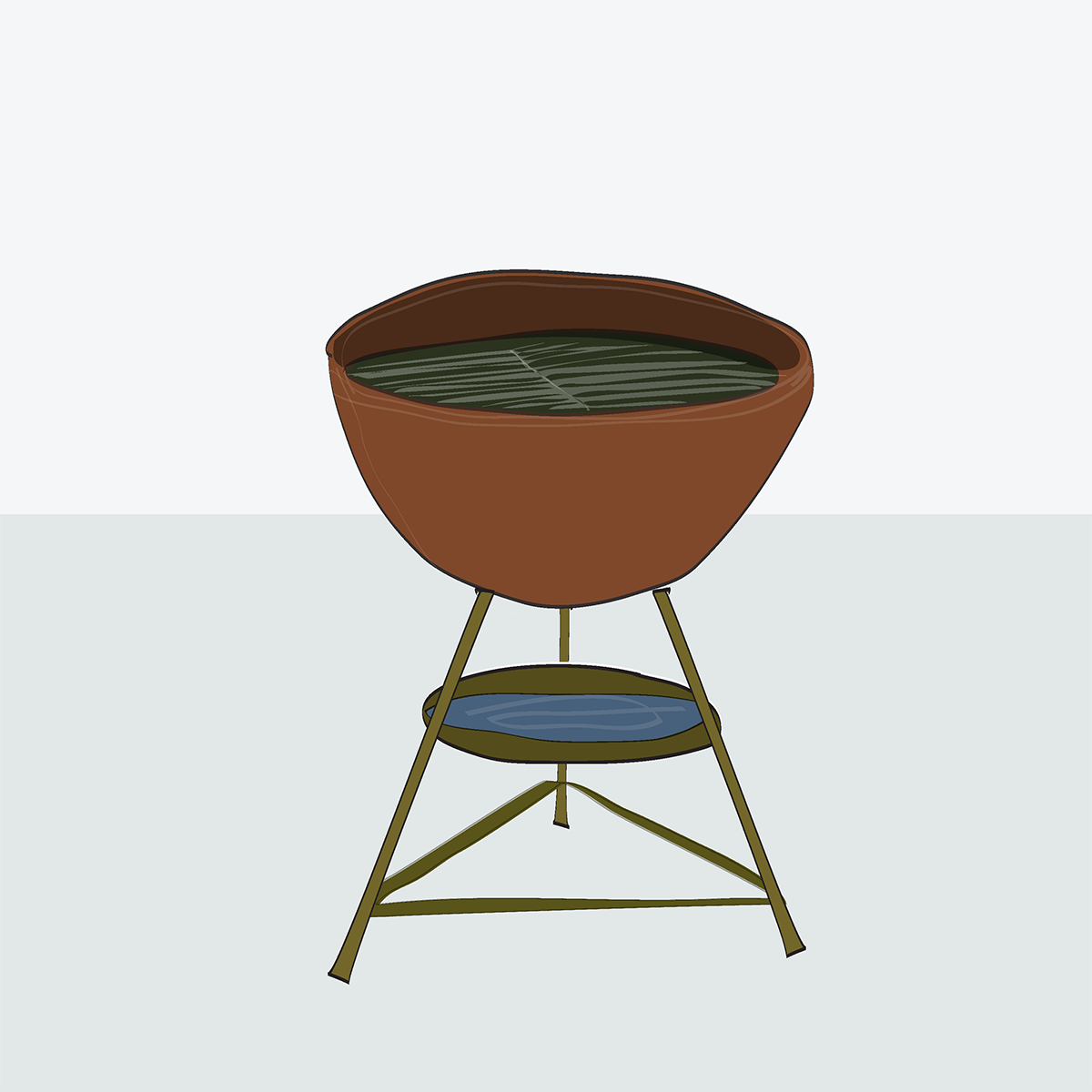 Grill
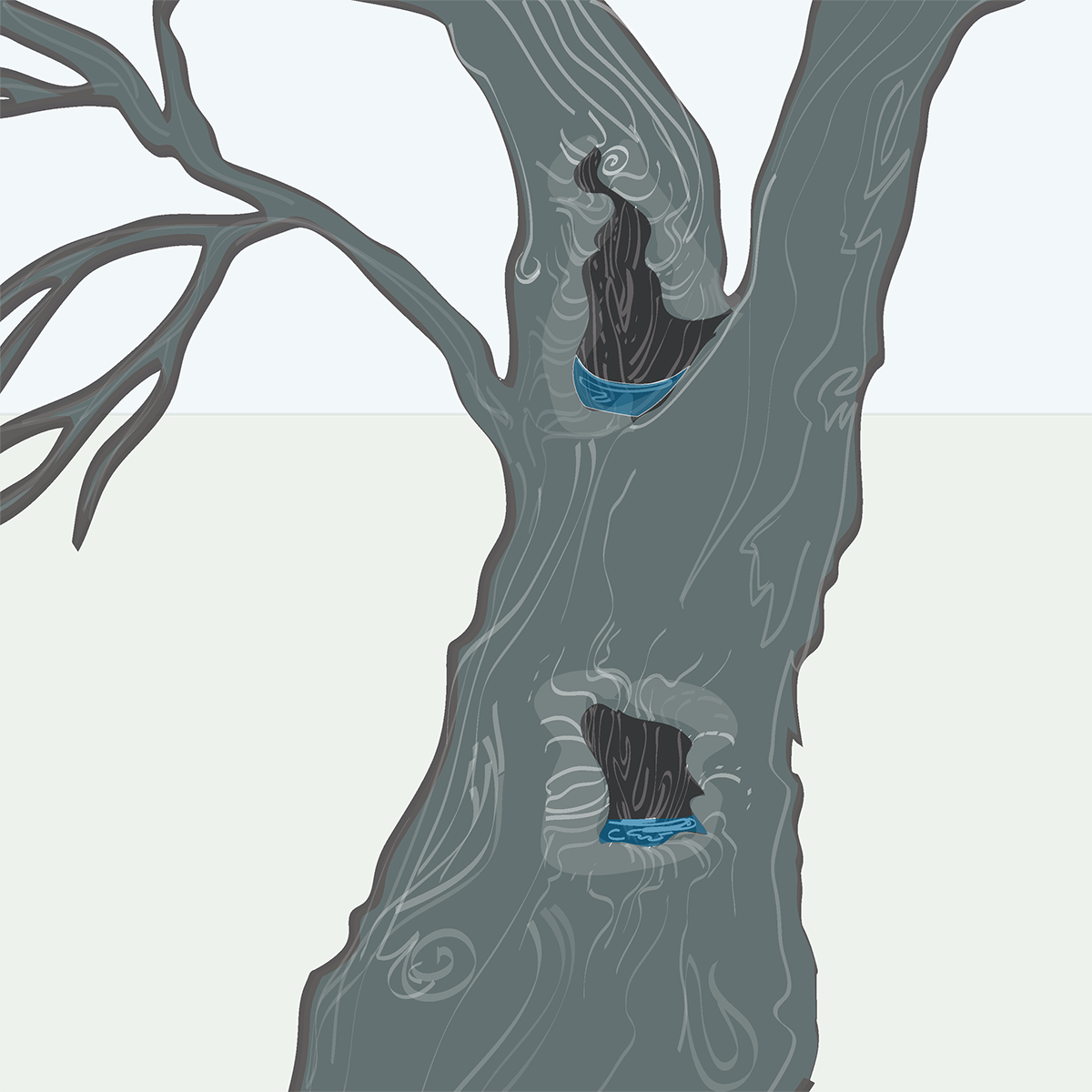 Hollows in trees
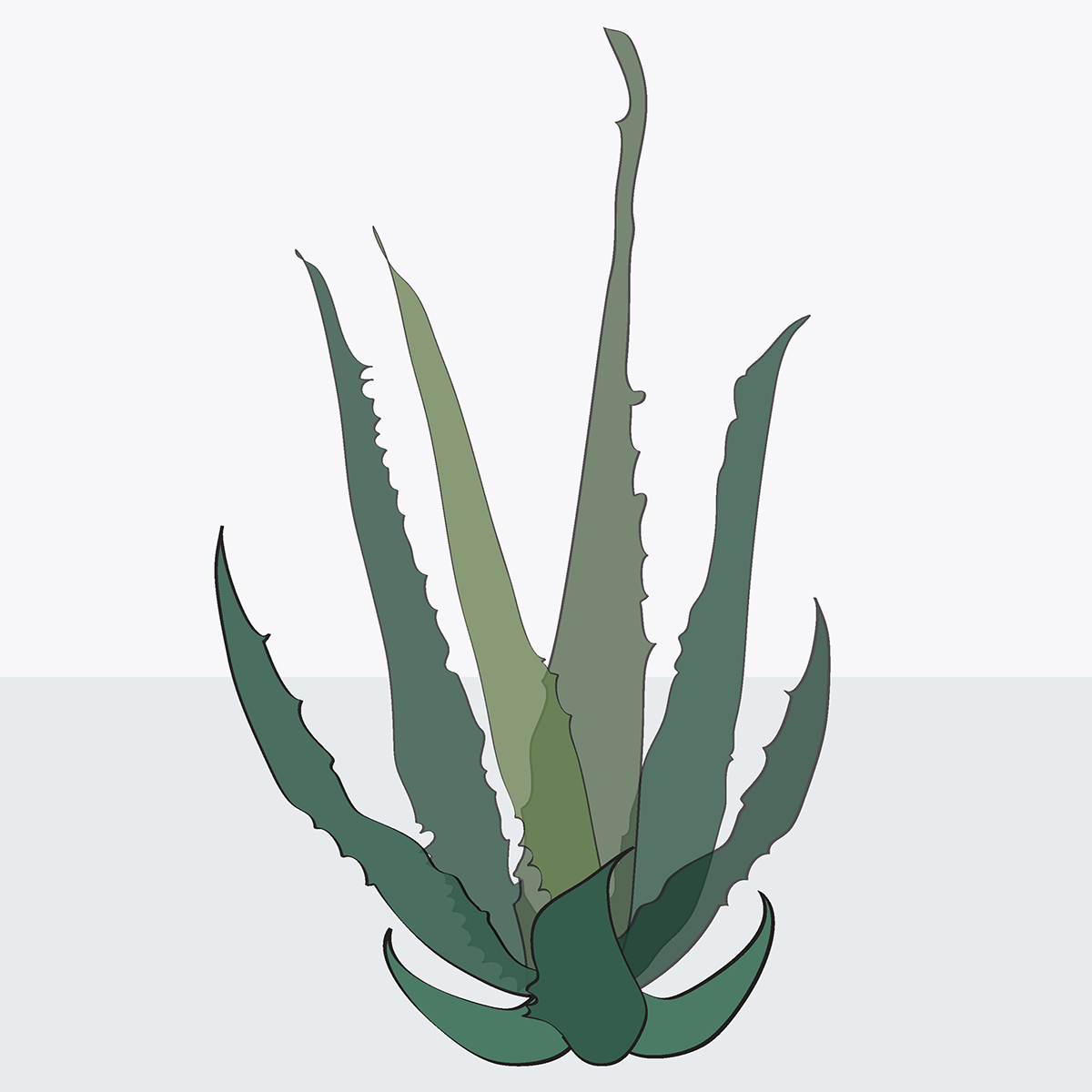 Hollows in plants
(for example, 
puddle on leaf, 
Bamboo)
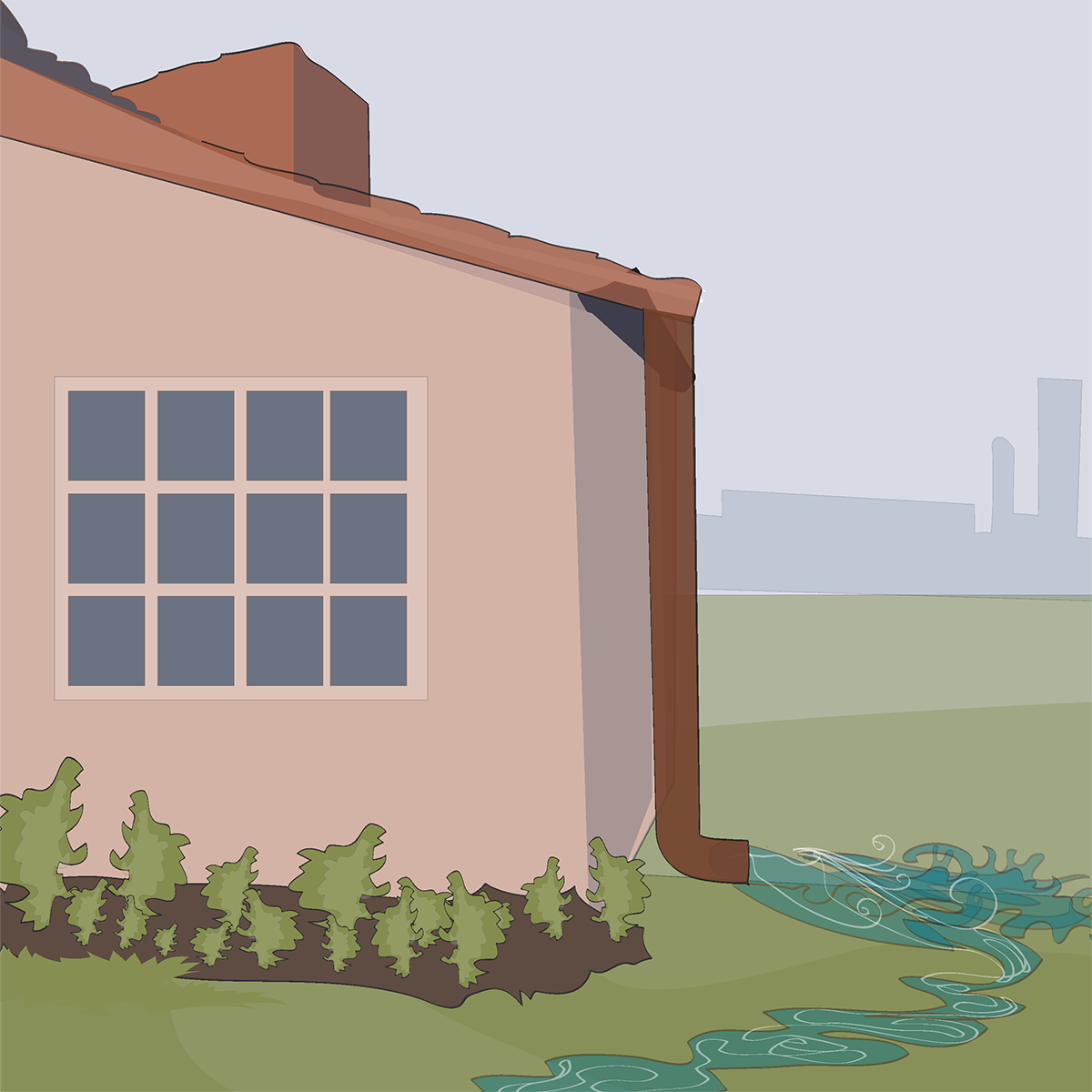 House structure (gutters, downspouts)
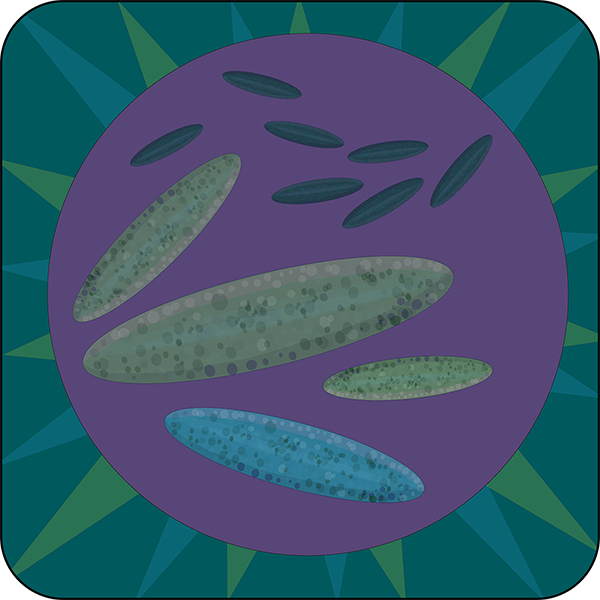 Mosquito eggs
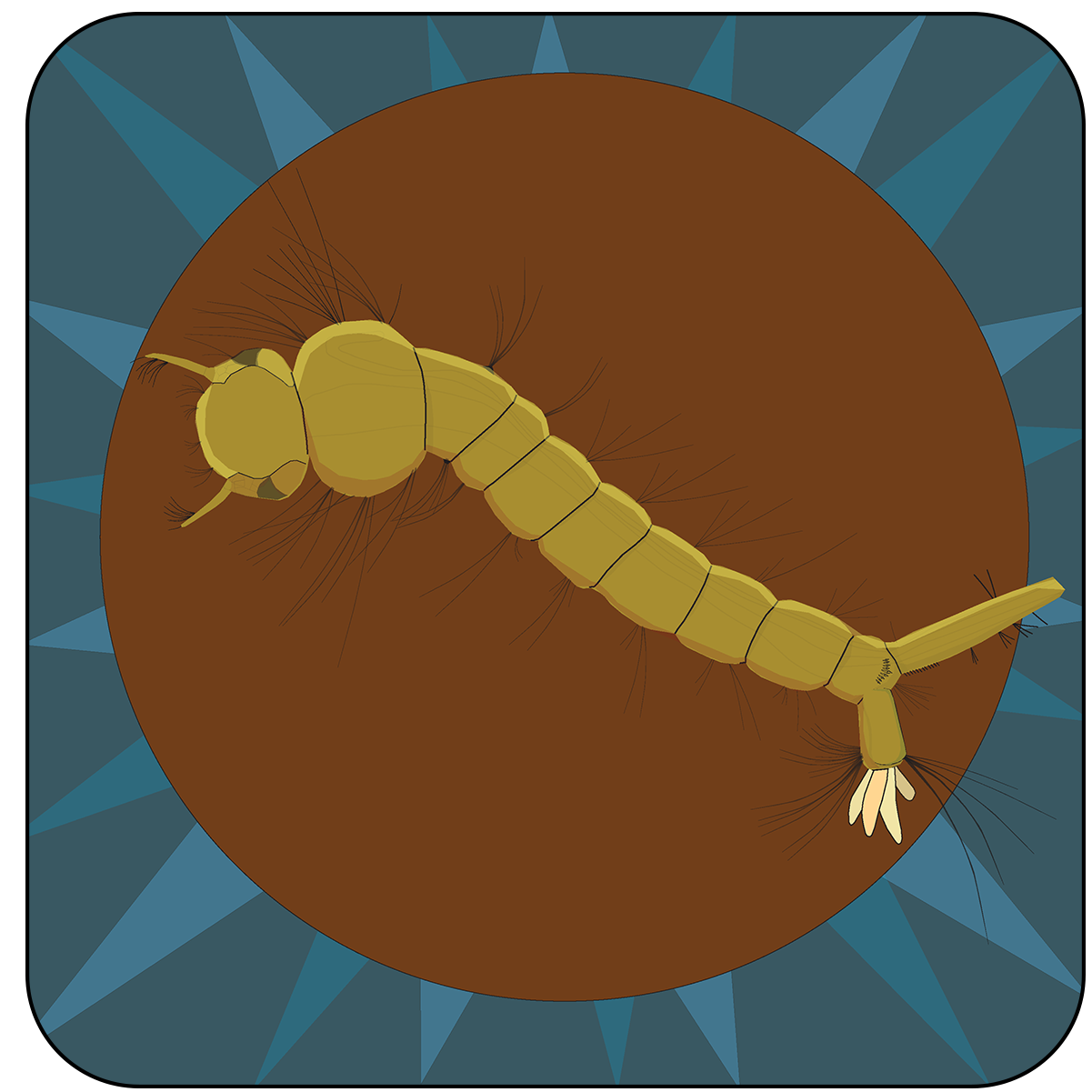 Mosquito larva
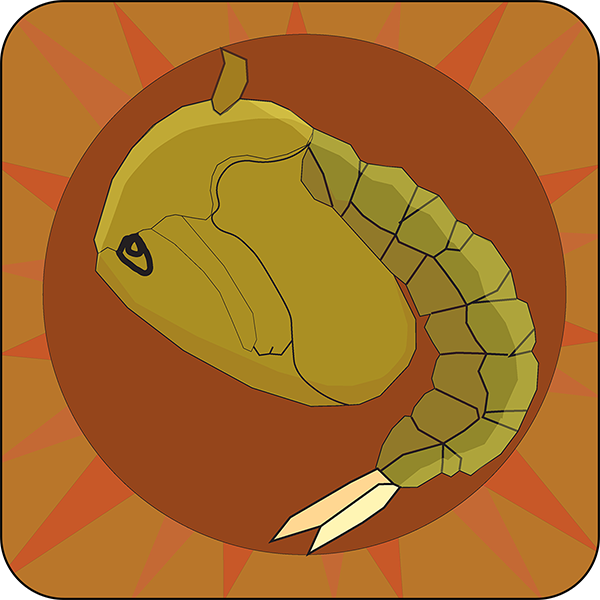 Mosquito pupa
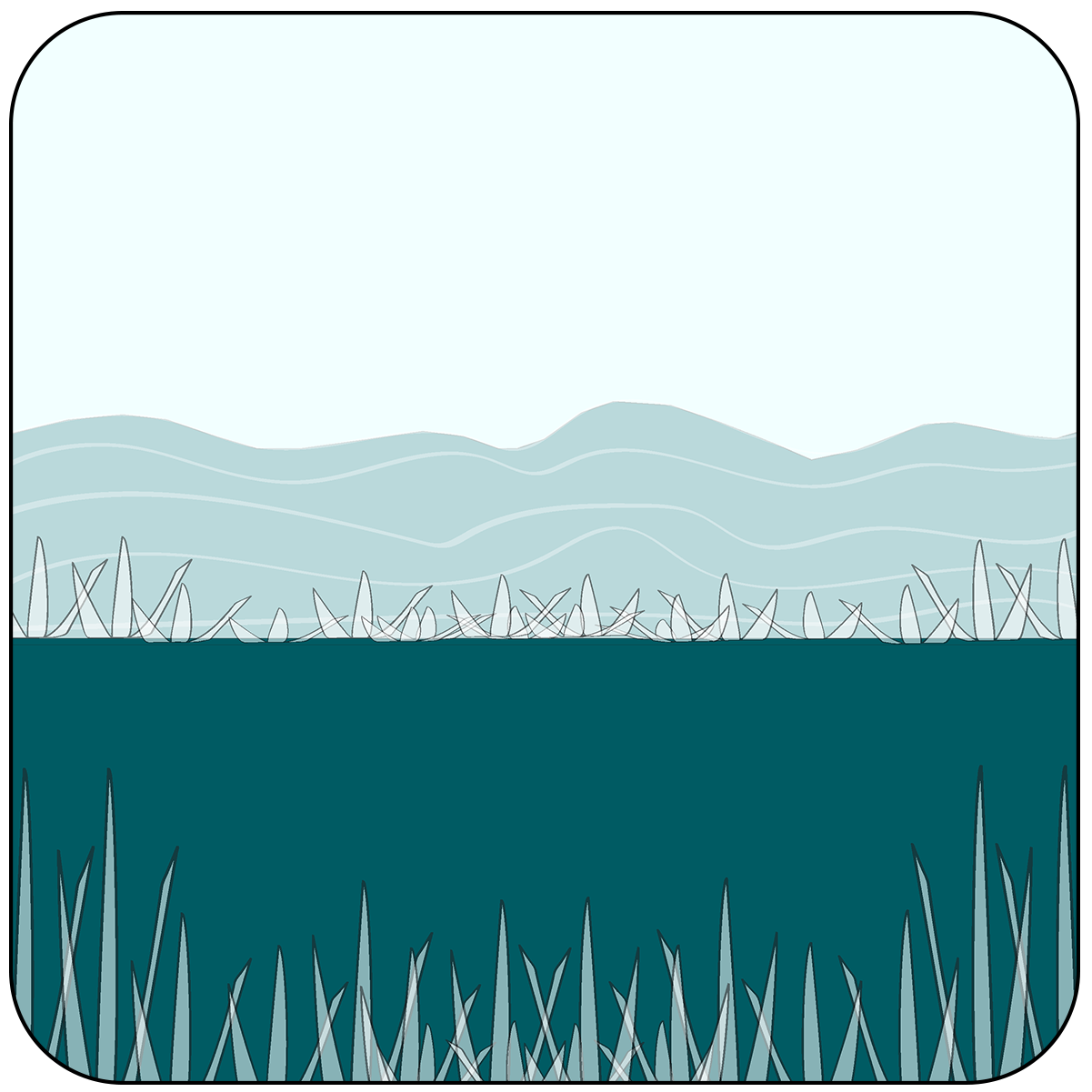 Lake or pond
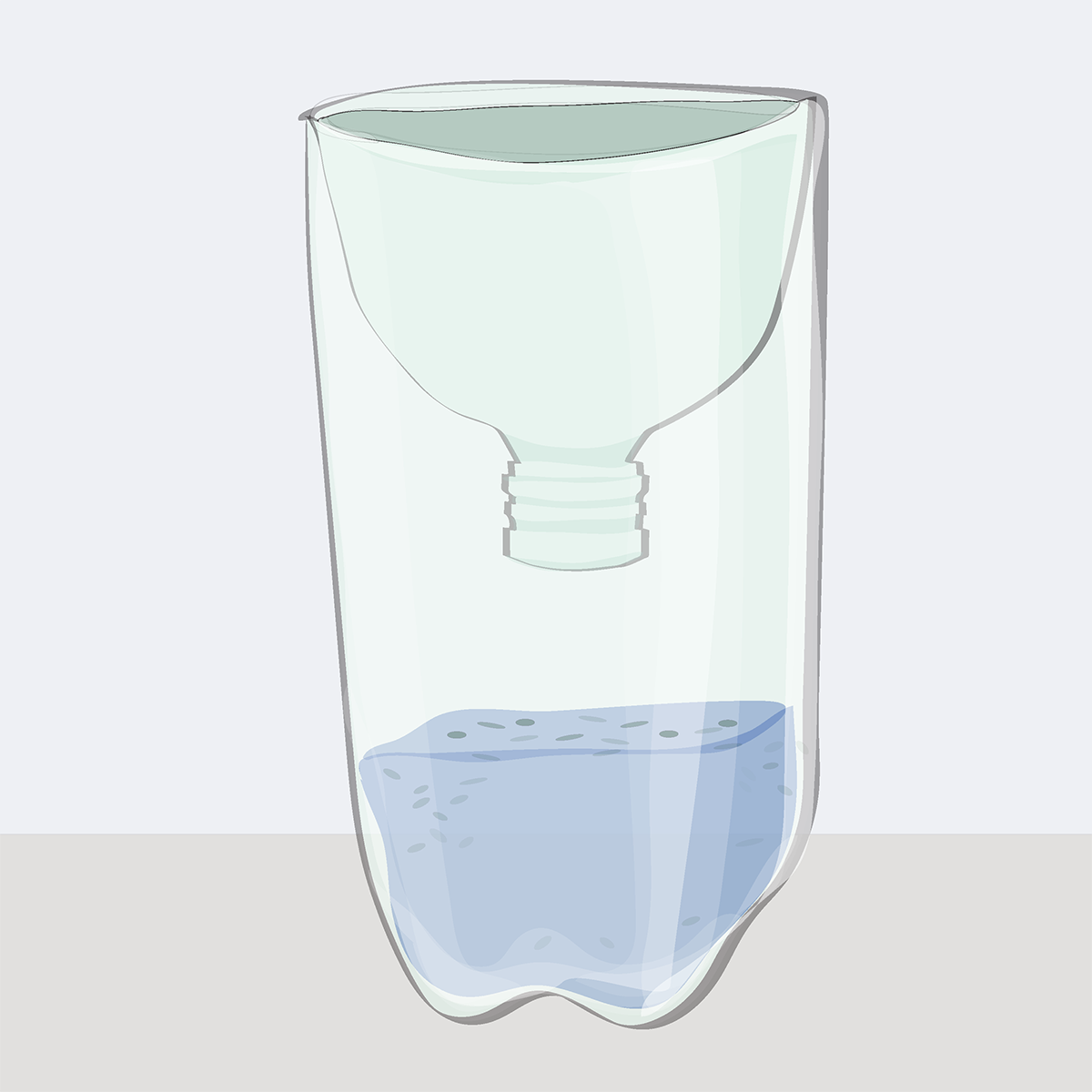 Mosquito trap
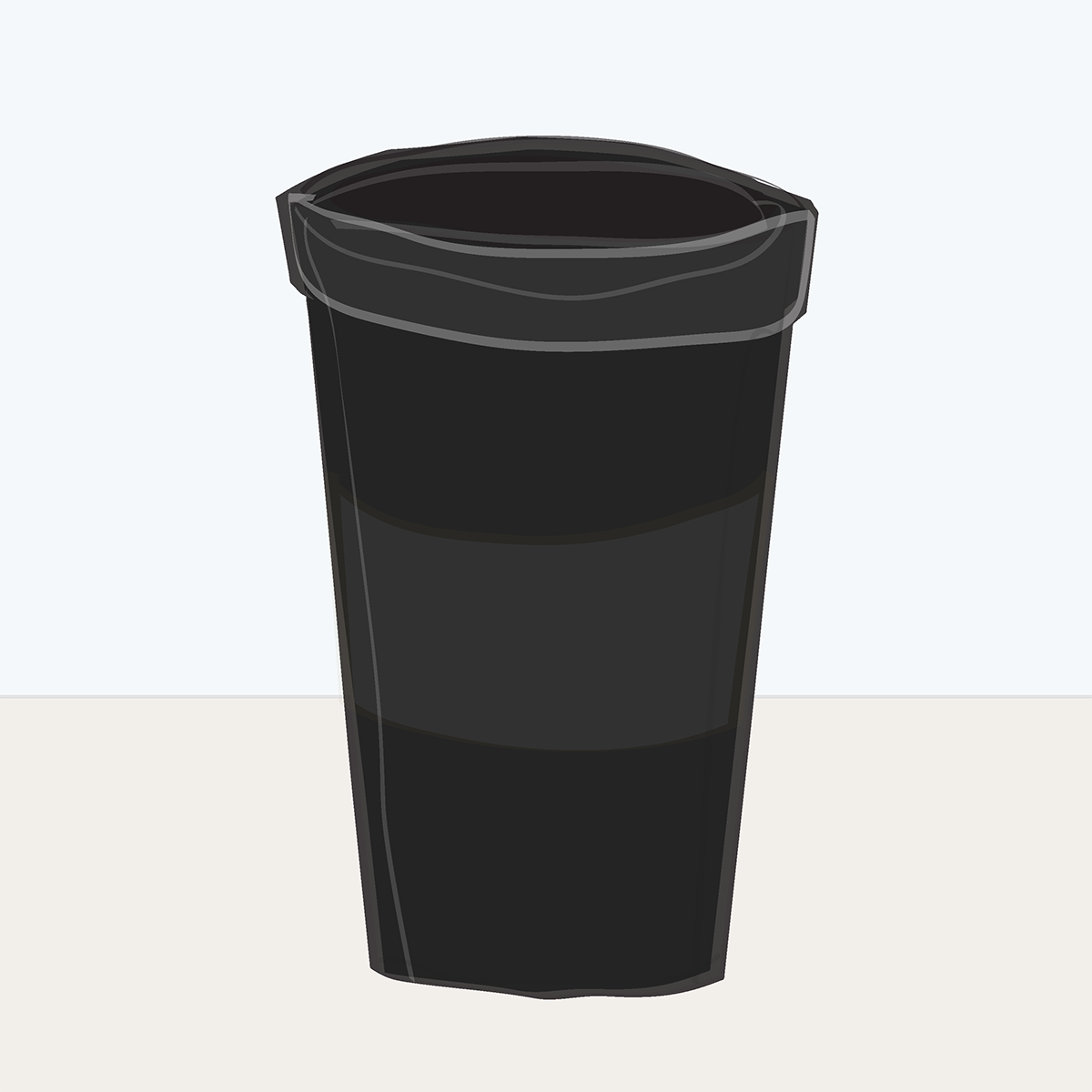 Ovitrap
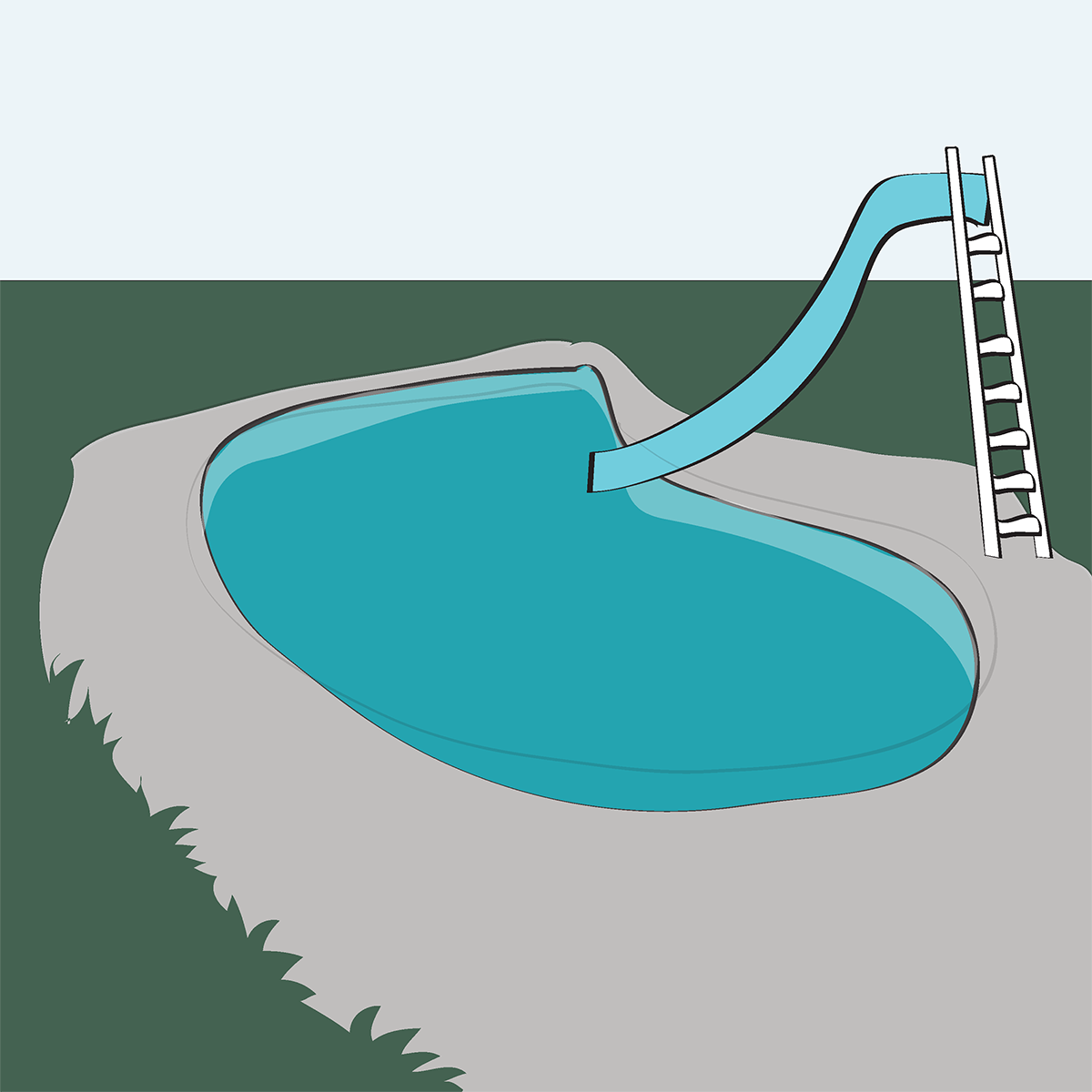 Pool
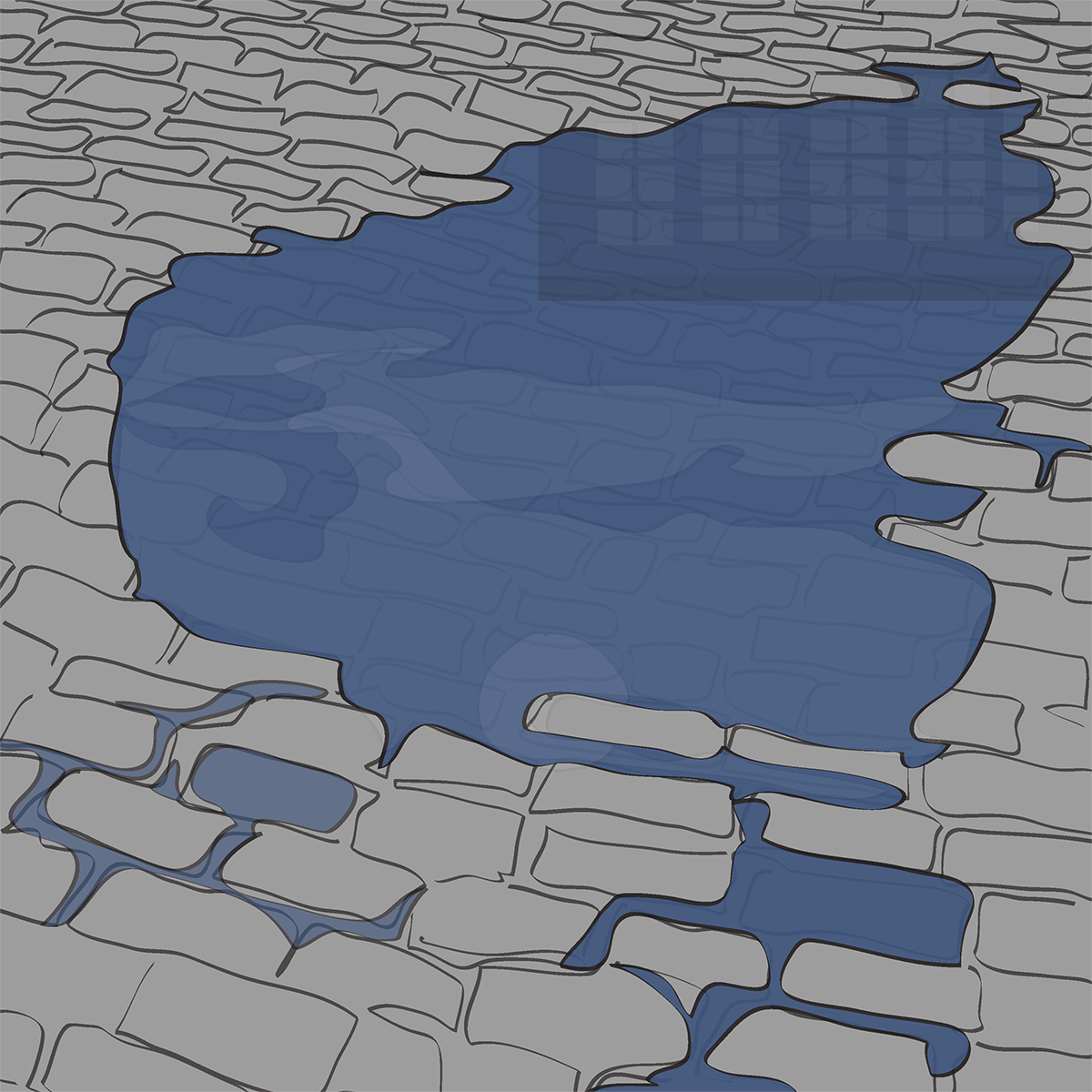 Puddle
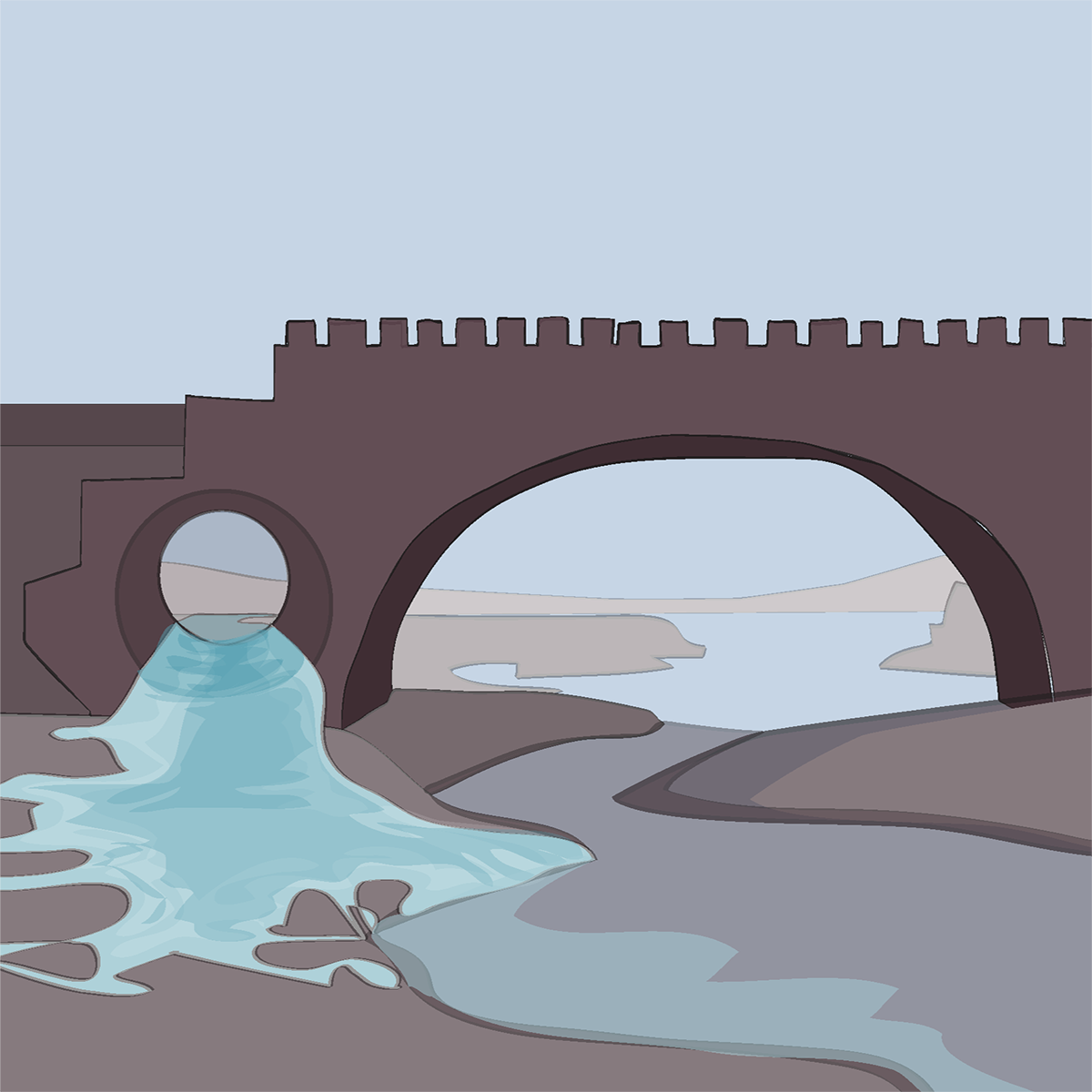 Public works
(bridges, culverts, and other structures)
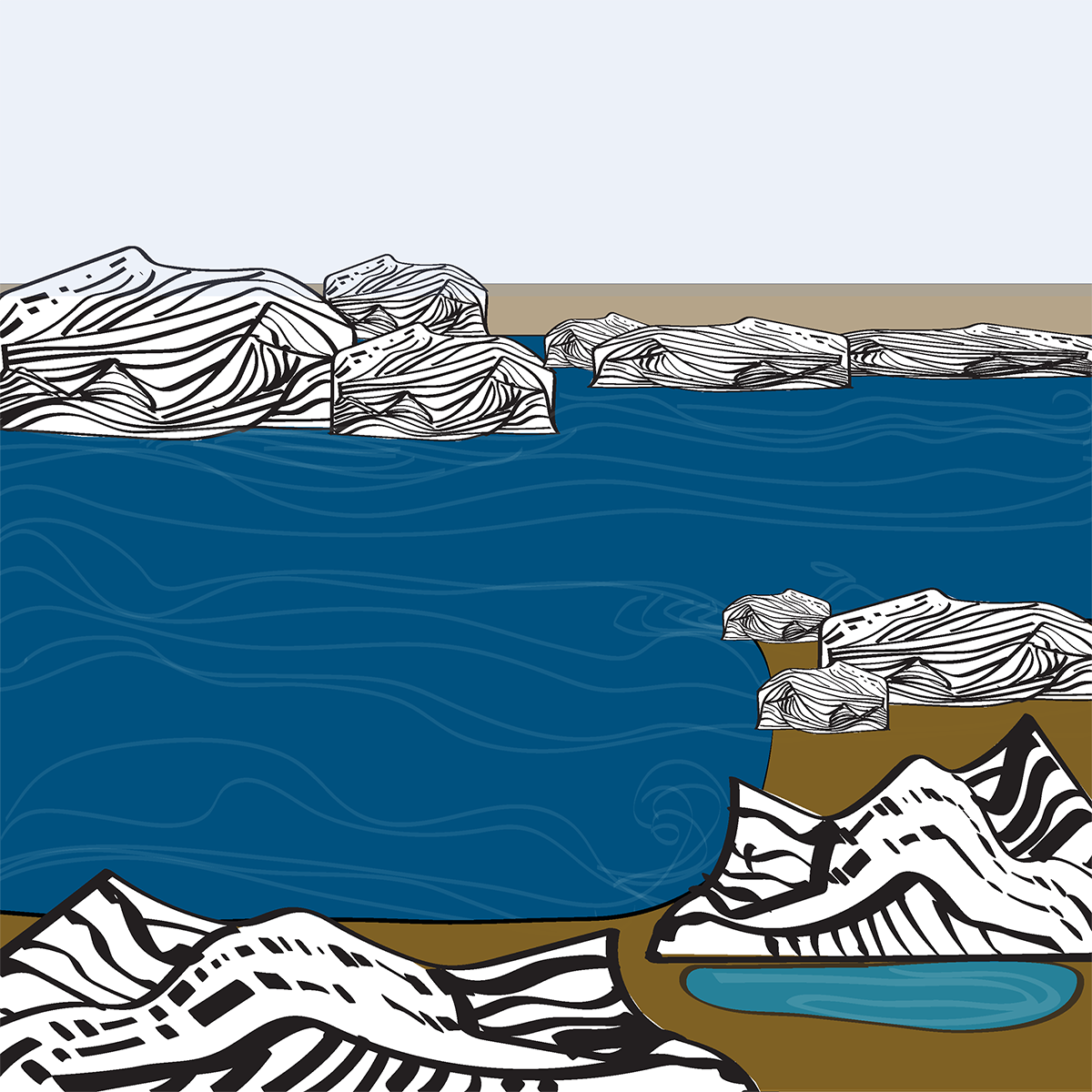 River or stream edge (pooled water)
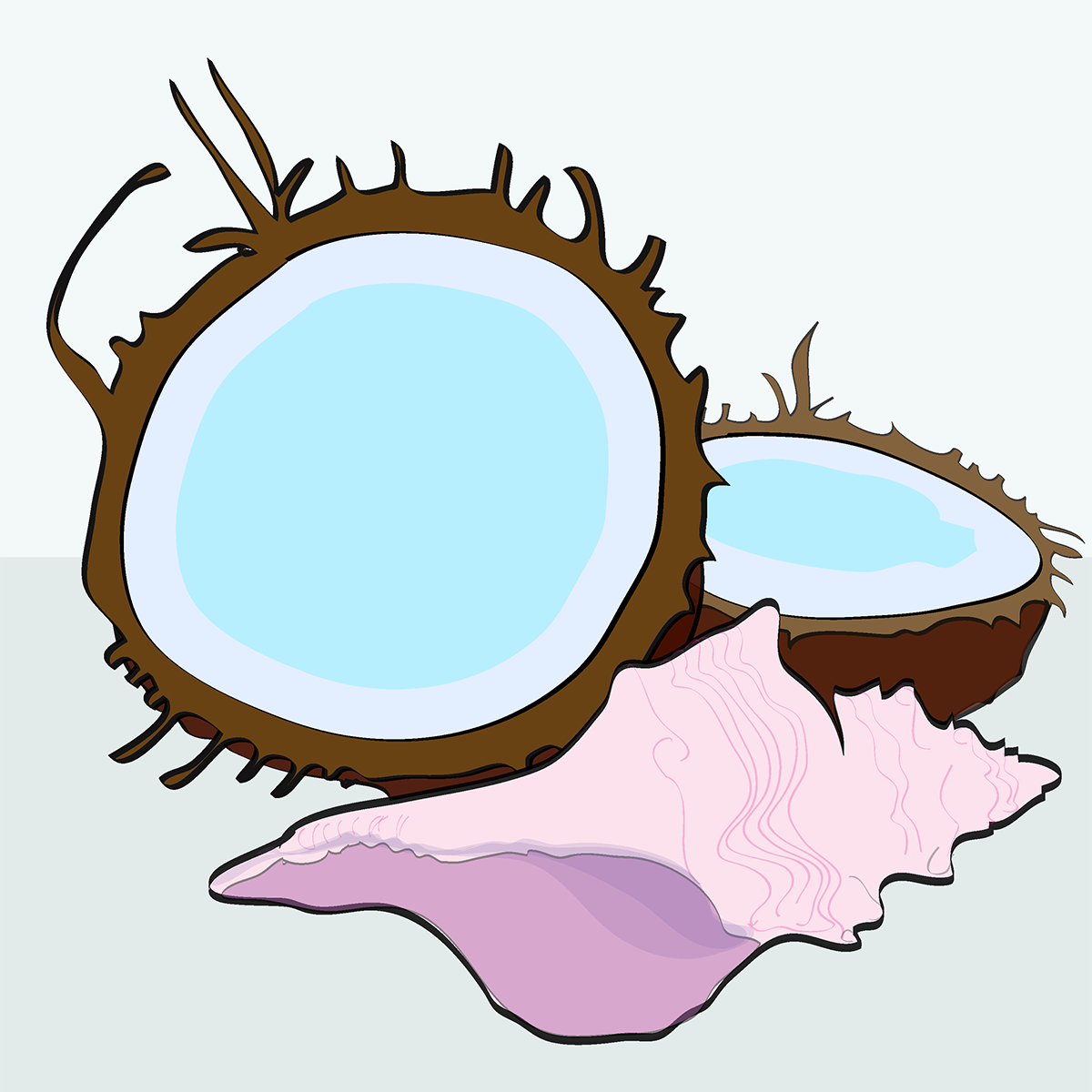 Shells
(animal or plant)
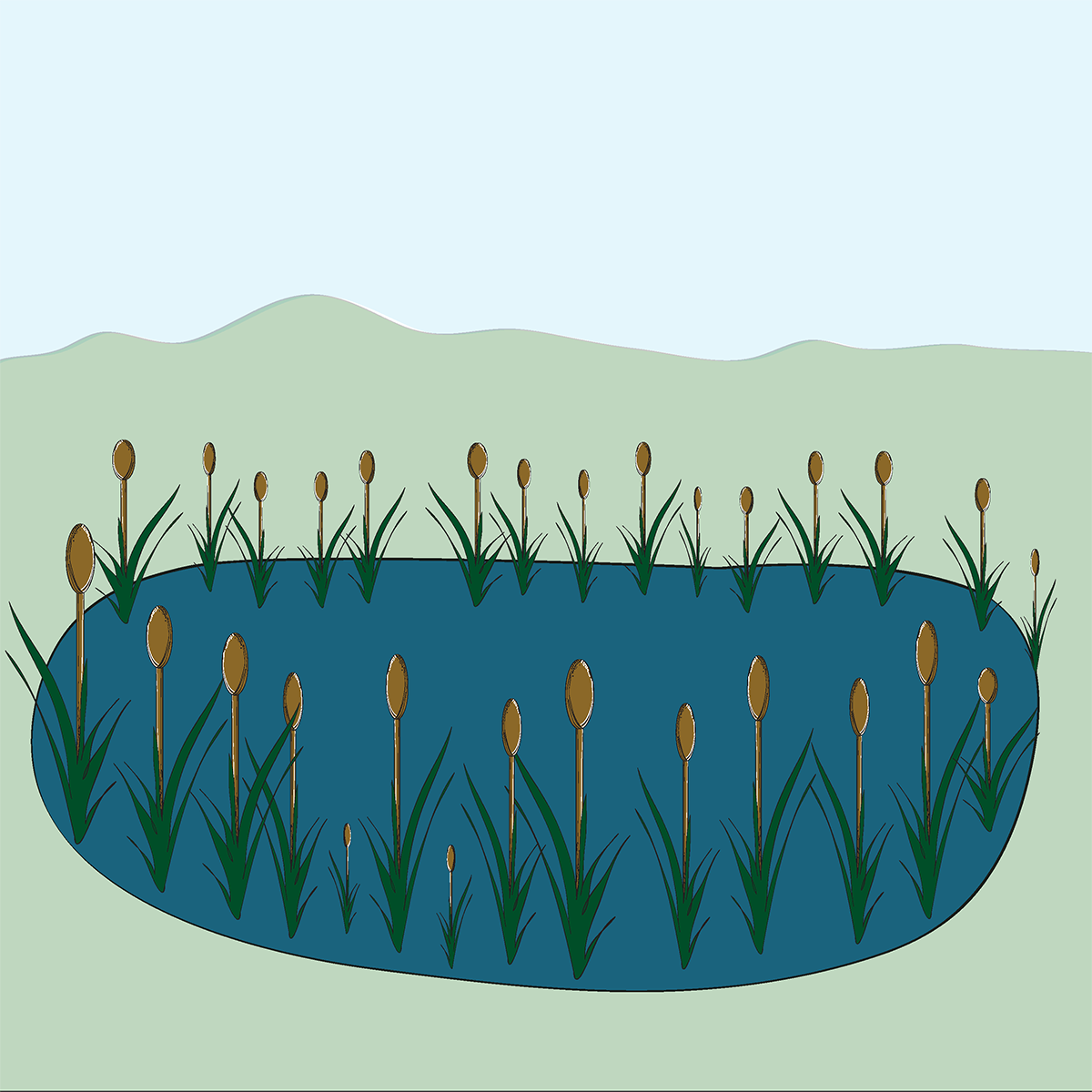 Swamp
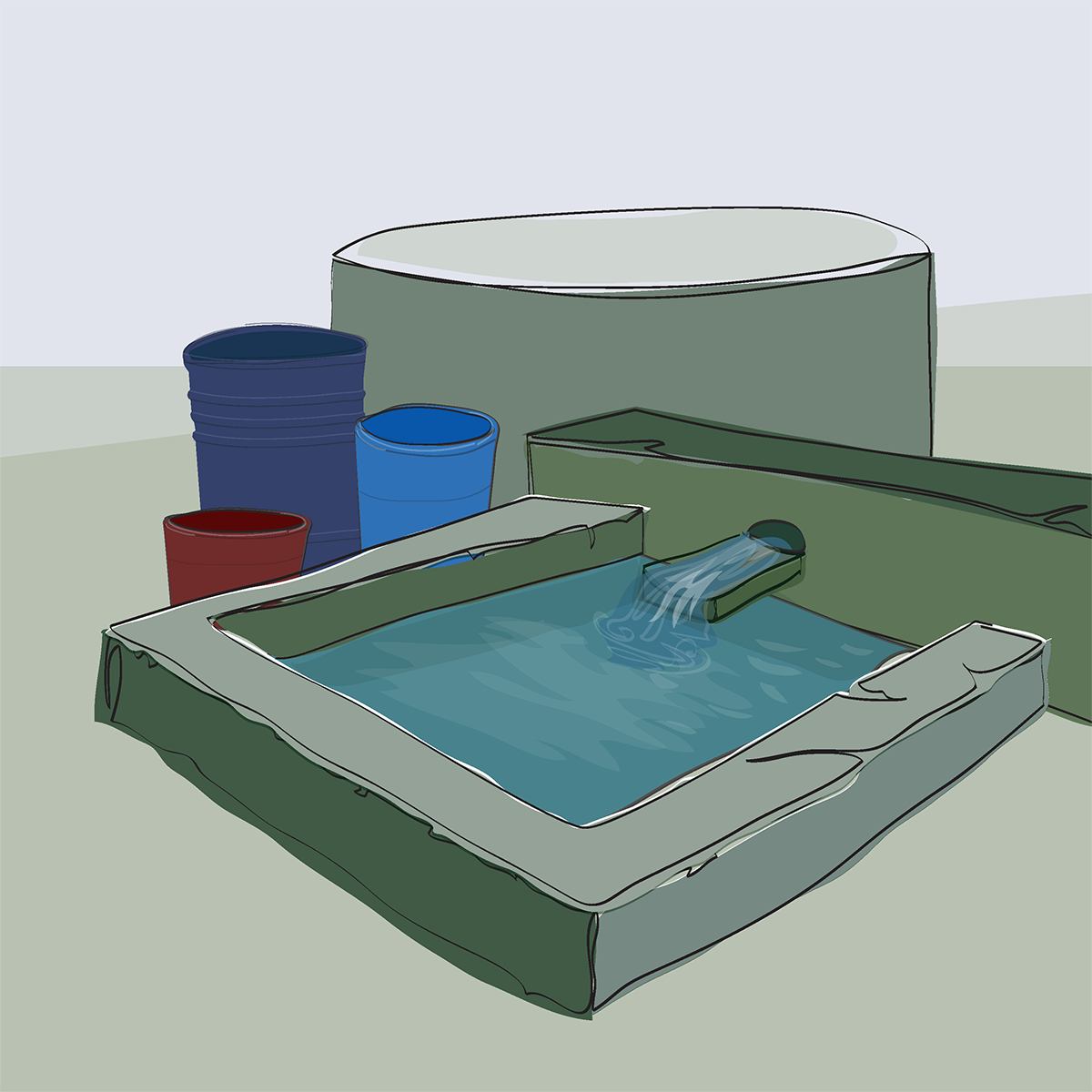 Tank 
(water storage)
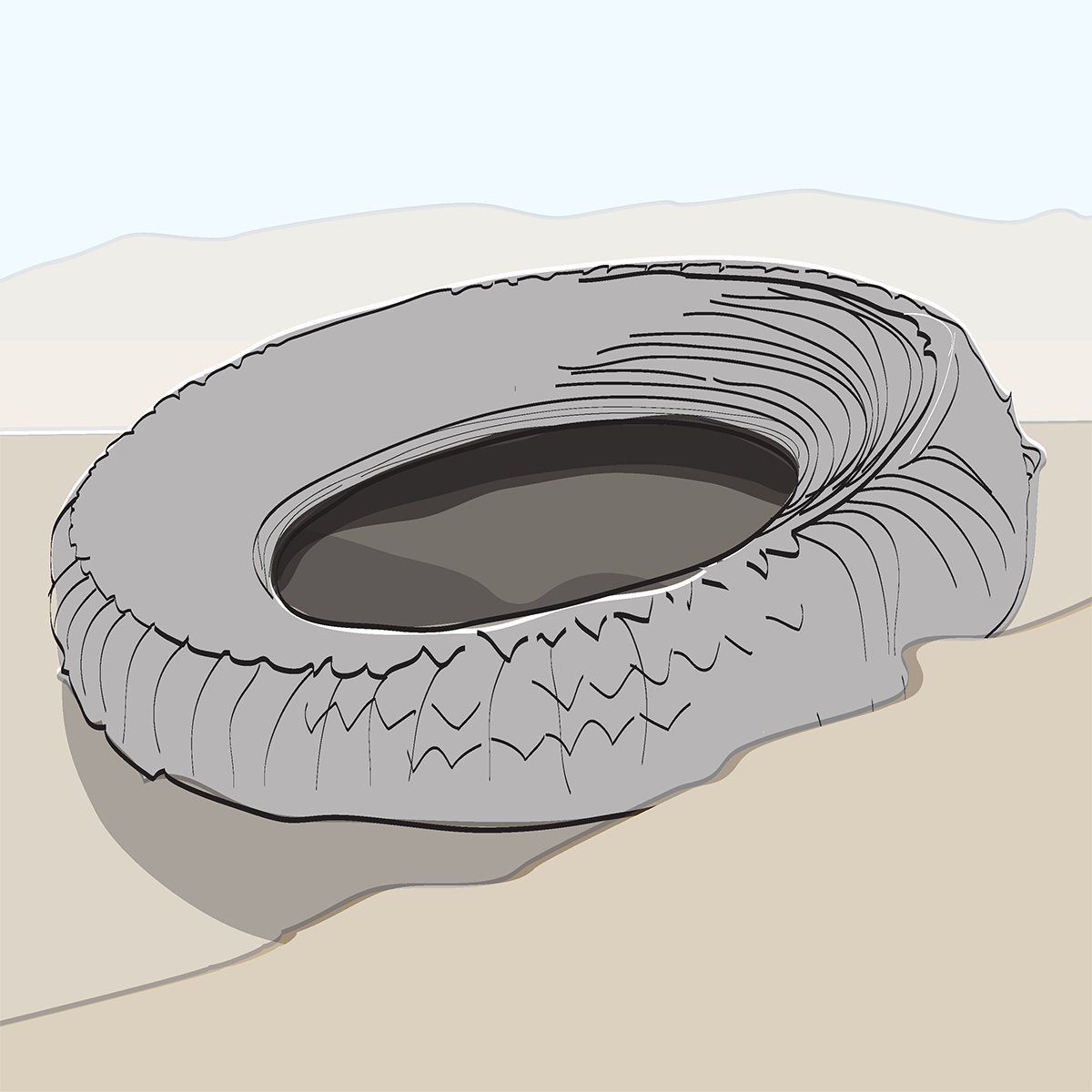 Tire
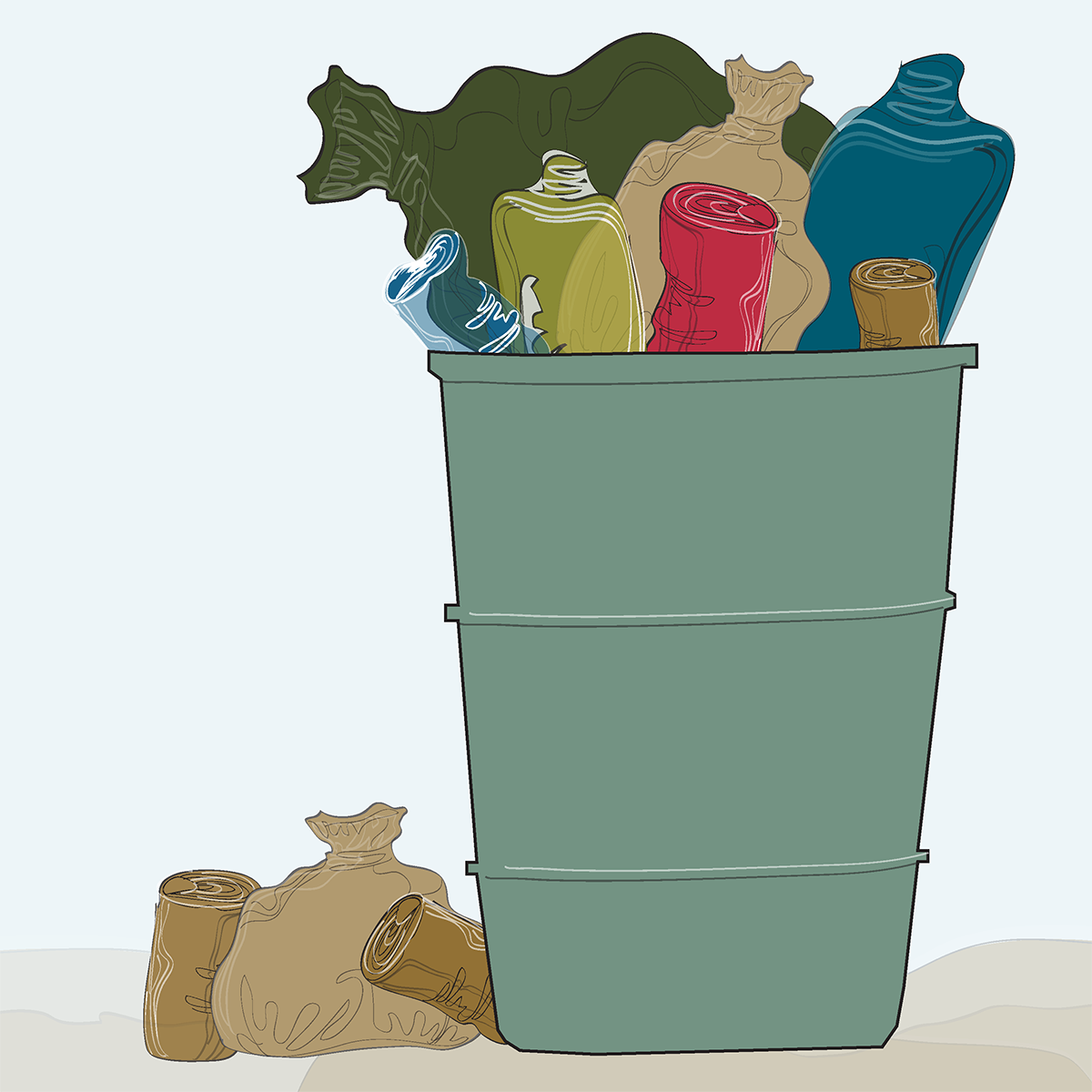 Trash container
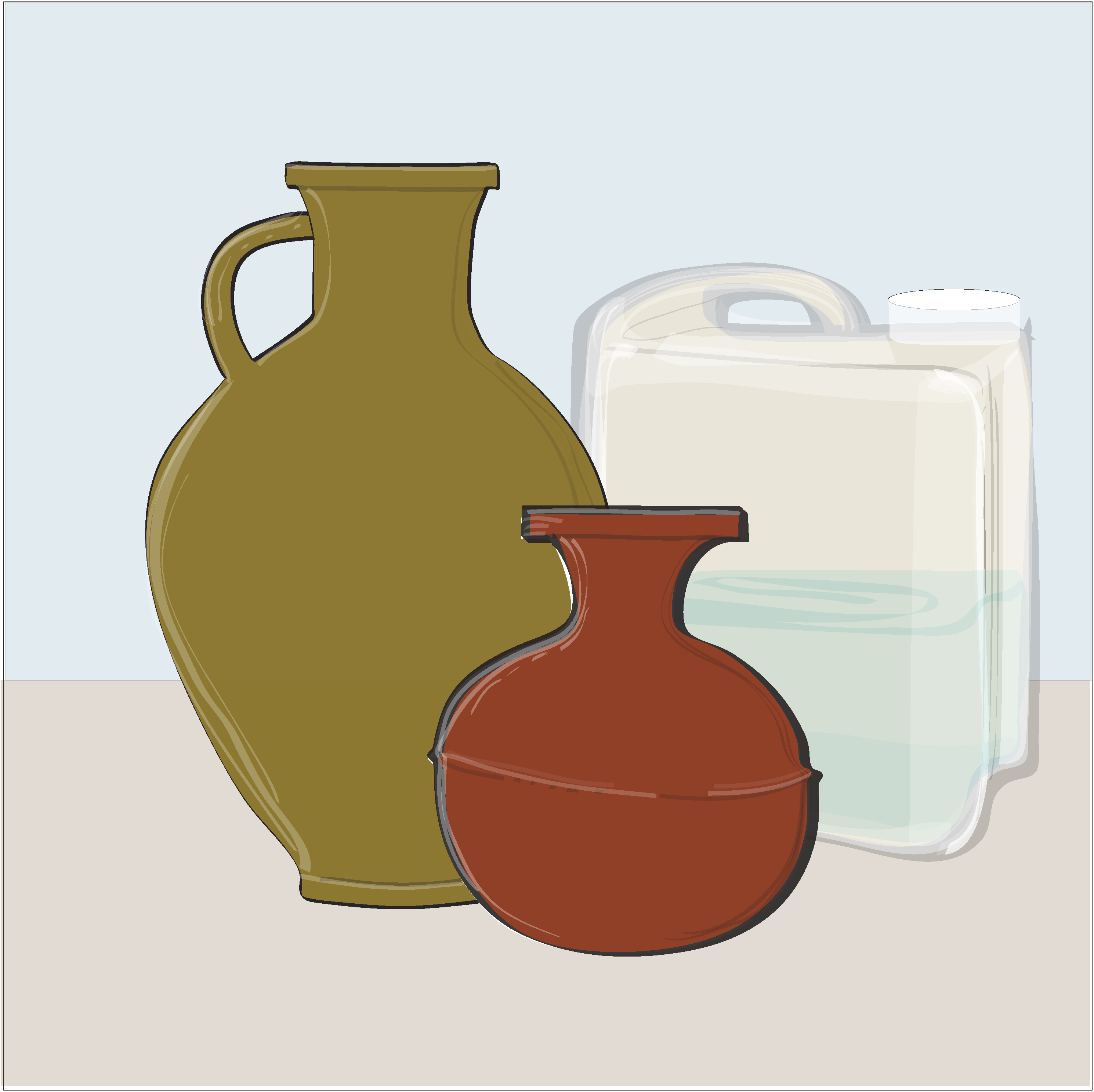 Water storage 
jars
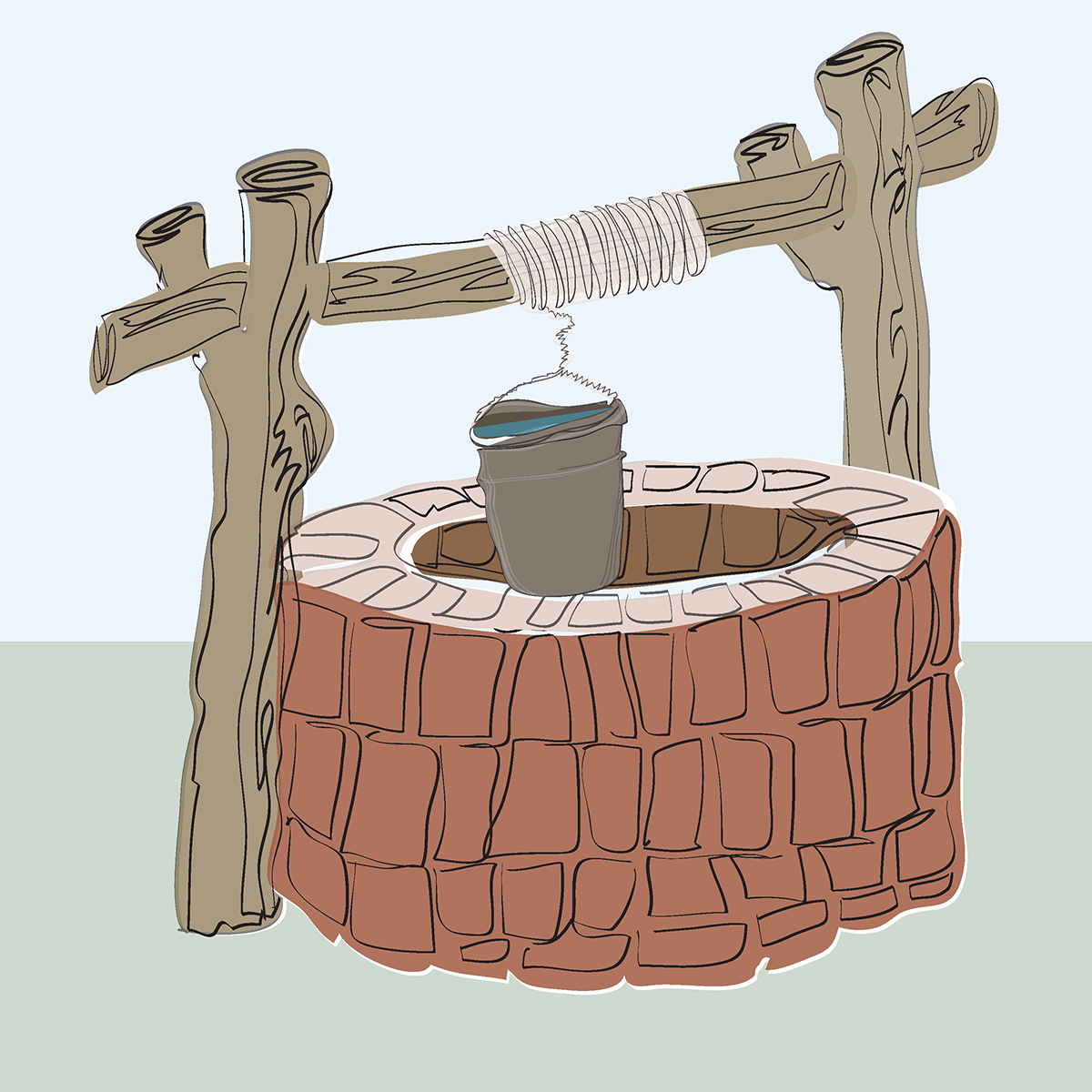 Well or cistern
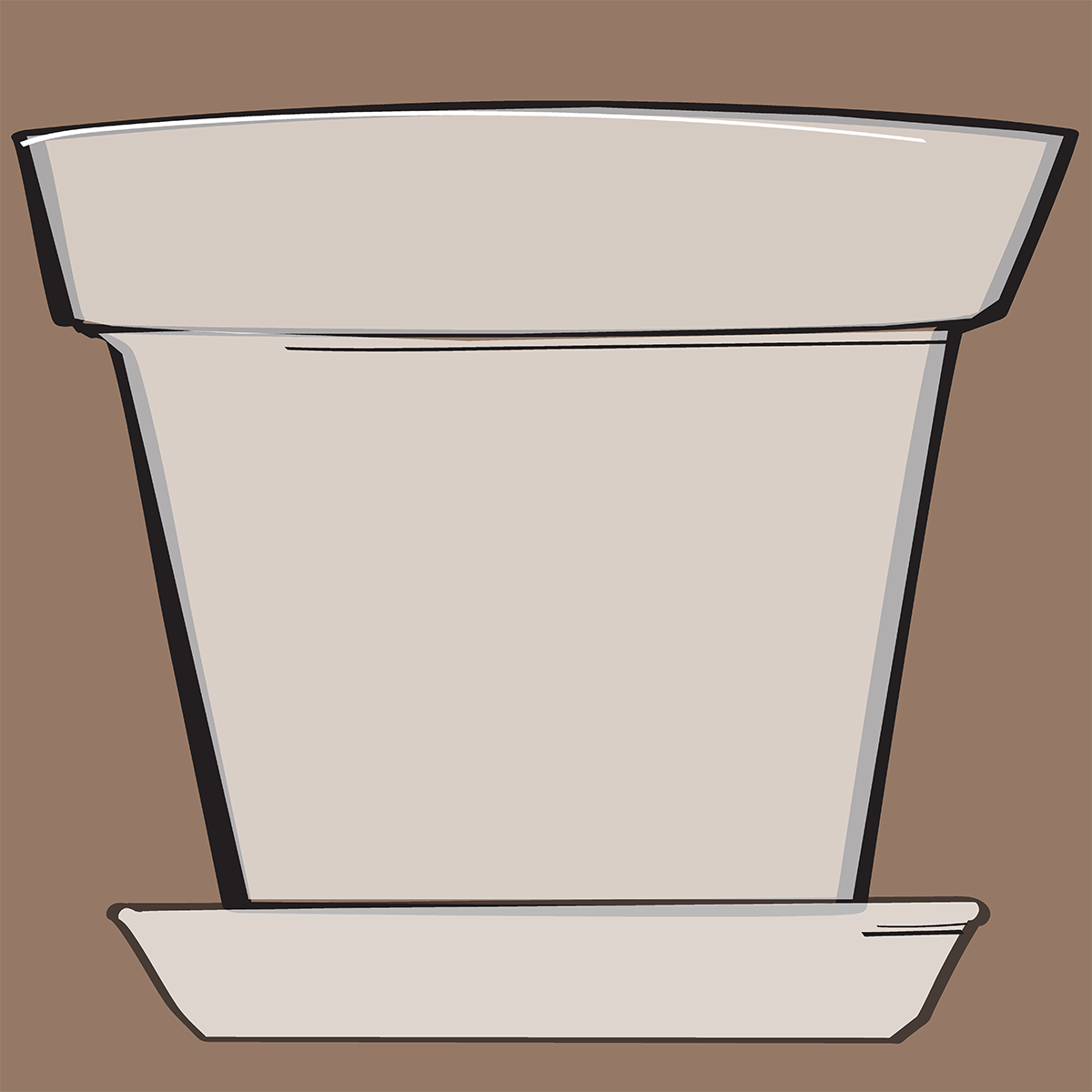 Plant pot